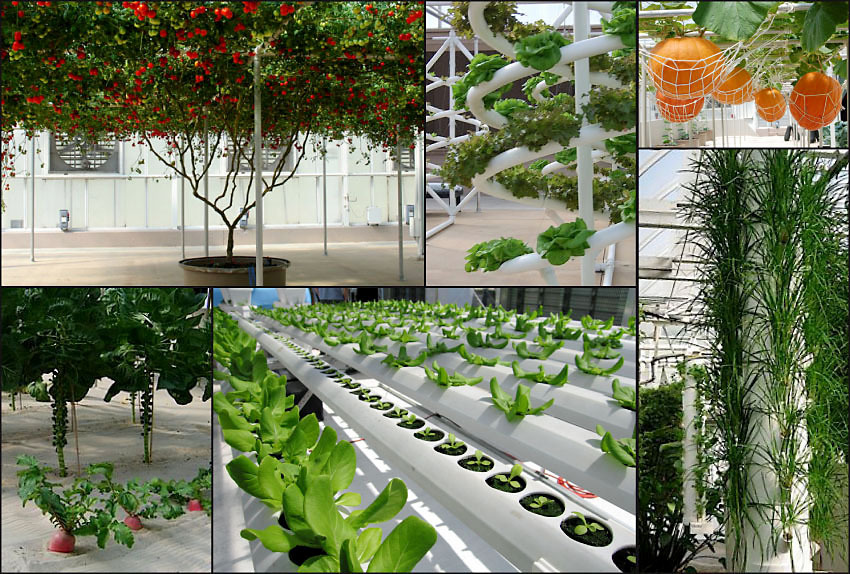 Cultures hydroponiques à Epcot Center en Floride
La culture hors sol ou hydroponie* est une culture dont les racines reposent dans un milieu reconstitué, détaché du sol.
*du grec hydro (eau) et ponos (travail)

La plante a-t-elle besoin de terre pour se développer ?
De quoi a-t-elle besoin ?
Pour répondre, suivons la croissance d’une plante dans différents milieux.
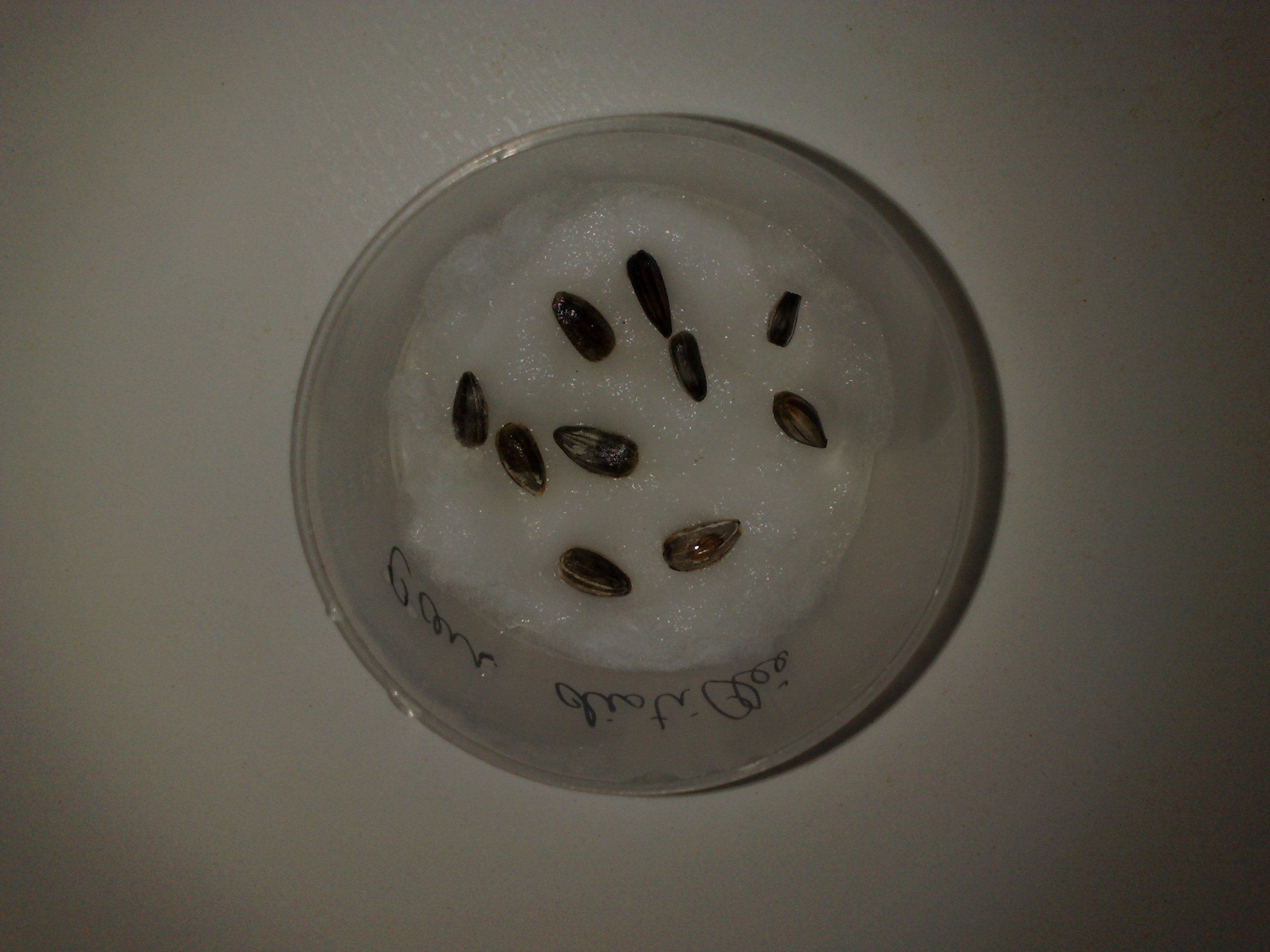 Graine
Coton + eau
Boîte de Pétri
Faisons germer des graines de tournesol.
Au bout de 3 jours de germination :
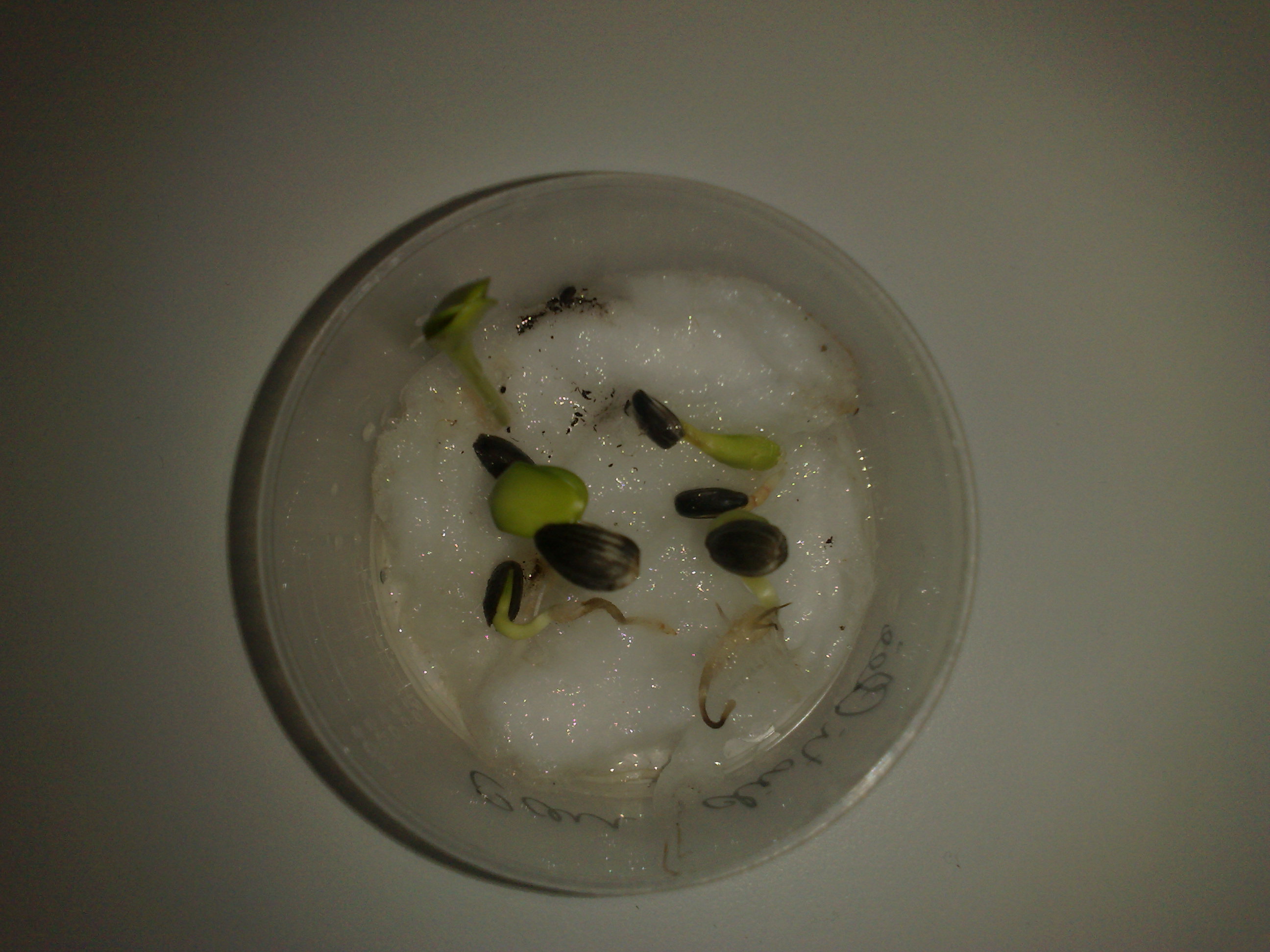 Eau distillée
Eau du robinet
Eau + sels minéraux



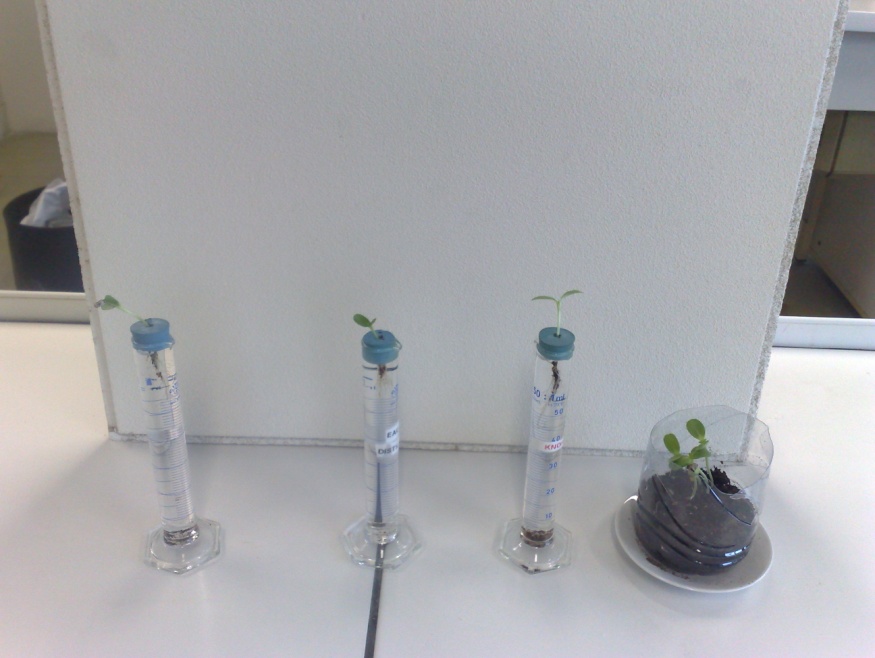 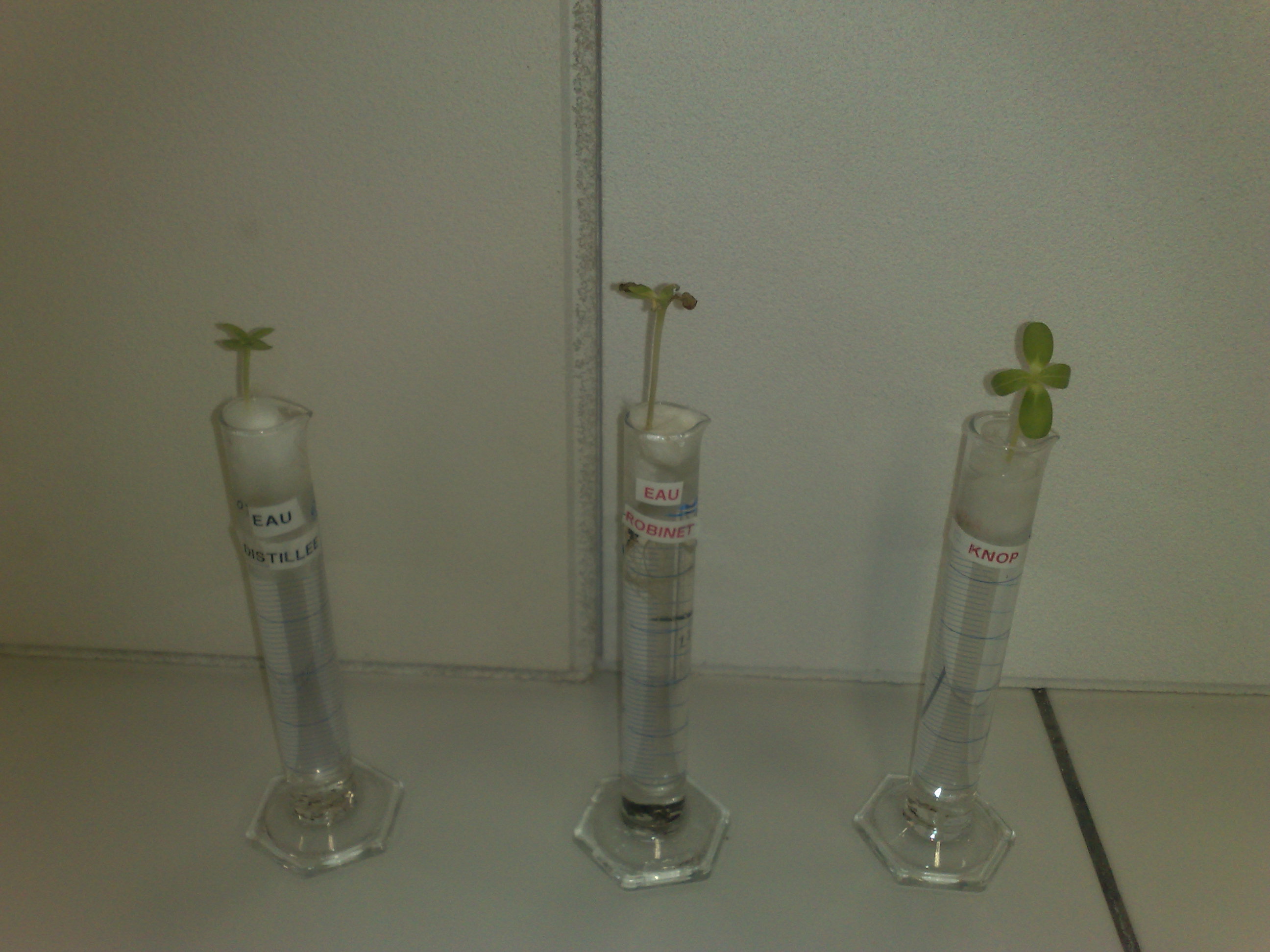 


Après 12 jours : que constatez-vous ?
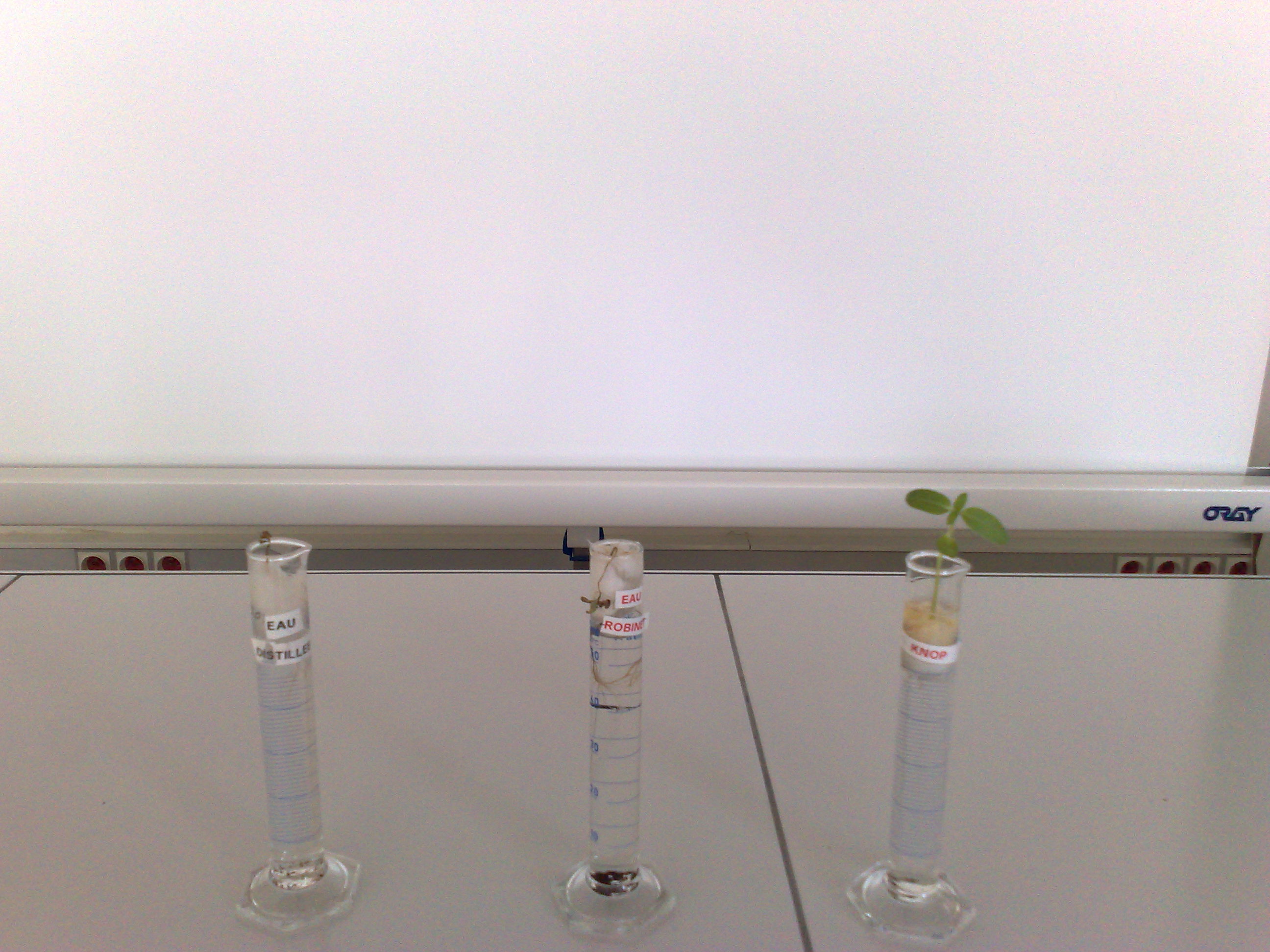 


Après XX jours : que constatez-vous ?
Le milieu  est une solution aqueuse composée de :
1000 mL d’eau distillée
1 g de nitrate de calcium
0,25 g de nitrate de potassium
0,25 g de dihydrogénophosphate de potassium
0,25 g de sulfate de magnésium
0,001 g de sulfate de fer (III)
Sous quelle forme les éléments nutritifs sont-ils puisés dans le sol par les plantes ?
Donner les formules des ions positifs présents dans le milieu  sachant que cette solution contient les ions négatifs suivants :
ion nitrate
ions sulfate
ions dihydrogénophosphate
À partir de cette expérience, comment expliquez-vous l’existence de cultures hors-sol ?
Selon vous, quels autres facteurs sont indispensables à la croissance d’une plante ?
Sous quelle forme les éléments nutritifs sont-ils puisés dans le sol par les plantes ?
	Sous forme d’ions.
Donner les formules des ions positifs présents dans le milieu  […]
À partir de cette expérience, comment expliquez-vous l’existence de cultures hors-sol ?
	Une plante a besoin d’eau et de sels minéraux.

Selon vous, quels autres facteurs sont indispensables à la croissance d’une plante ?
	L’éclairement et le taux de dioxyde de carbone.
Autres exemples de culture hors-sol
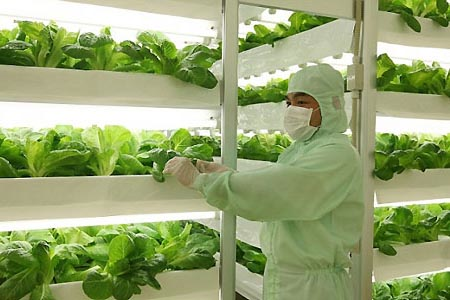 Culture de salades sans terre ni soleil, au Japon
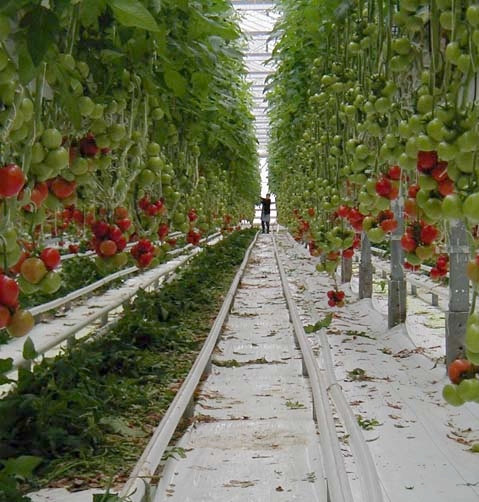 Culture de tomates dans les serres de Val-de-Seine à Courceroy (photo prise par F. Aude)